Types of nucleic acids
DNA: In nucleus but some in the mitochondria  
Replicated to form copy of DNA in cell division; 
Transcribed to form RNA
RNA: In nucleus and mitochondria and cytoplasm.  
rRNA – ribosomal RNA for ribosome for translation of mRNA to form protein
mRNA – messenger RNA translated to from protein
miRNA – microRNA chemically processed to a for than can bind to mRNA and inhibit translation or to DNA and alter transcription
NUCLEIC ACIDS
proteins
40s
tRNA, miRNA genes
RNA polymerase III
rRNA gene
(in nucleolus)
RNA polymerase II
RNA polymerase I
mRNA gene
3’
ds-DNA
5’
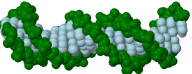 tRNA
A site
tRNA
P site
Template, -, sense
3’
5’
pre-tRNA, miRNA
pre-rRNA
pre-mRNA
incoming
amino acid
growing
peptideprotein
ribosomal subunits
Nucleus
60s
Nuclear membrane
Cytoplasm
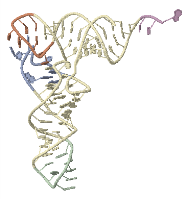 mRNA
tRNA
miRNA
Dicer
Ribosome
duringtranslation
X
RISC
RISC
siRNA
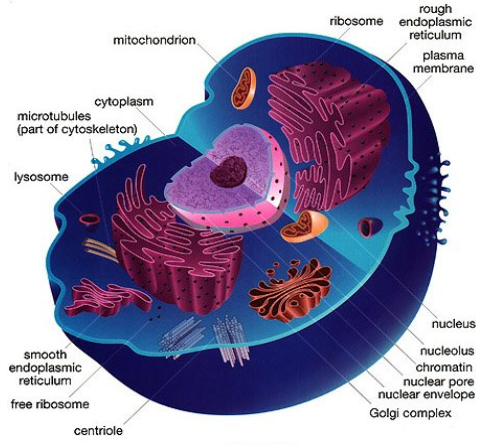 Rough endo. reticulum
ribosome
mitochondrion
cell membrane
cytoplasm
cytosol
dsDNA
ribosomesubunits
lysosome
pre-rRNA
ER bound
ribosome
pre-mRNA
tRNA
pre-tRNA
pre-miRNA
S-S
S-S
m7G
Mitochondrial DNA, RNA
mRNA
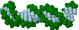 Signal Recog Part.
peroxisome
SRP Receptor
free
ribosome
ER-attached
ribosome
ER
Translationpost-trans modification
smooth
endoplasmic
reticulum
cell membrane
protein
free ribosome
Golgi complex